Welcome
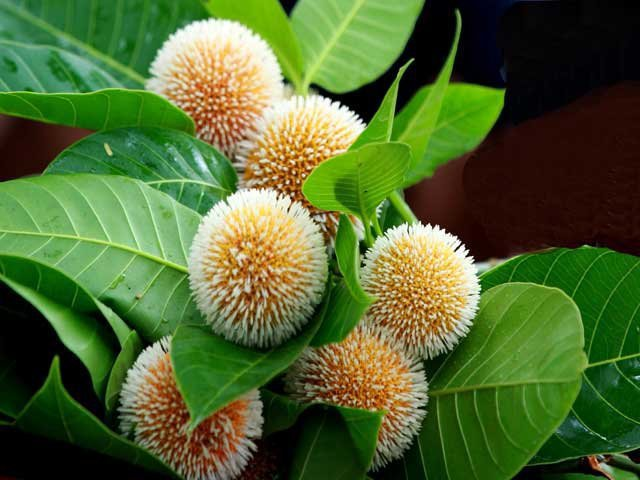 PAHELA BOISHAKH
Learning out comes
By the end of this lesson ss will be able to-
Talk about events and festivals.
Ask and answer questions and give opinions in
Logical sequence.
Infer meanings from the context.
Vocabs
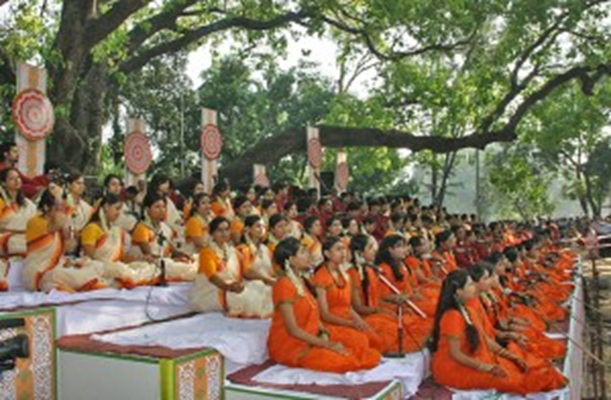 Occasion
celebration
Significance
magnificence
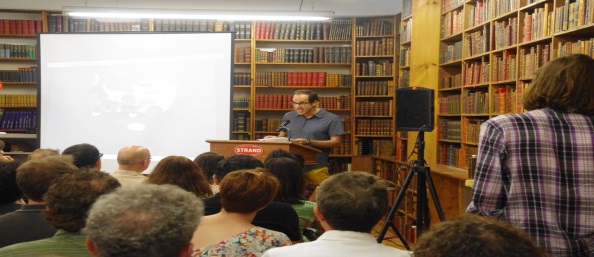 New account  book
Khalkhata
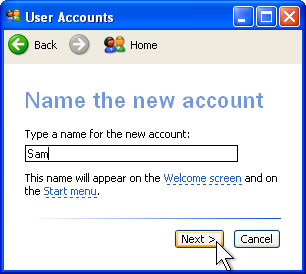 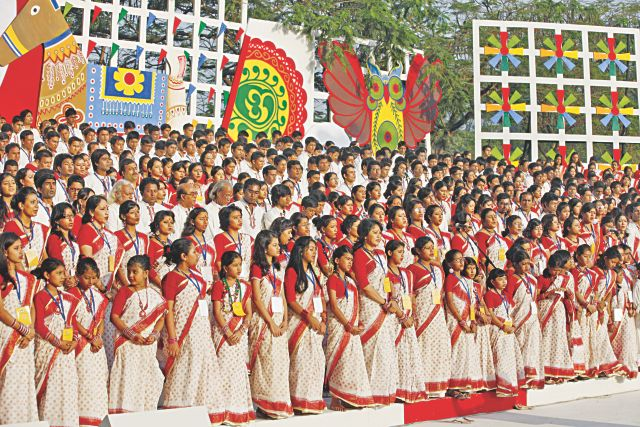 Preparation of mangal subazatra
Celebration of pahela boishkh with a song
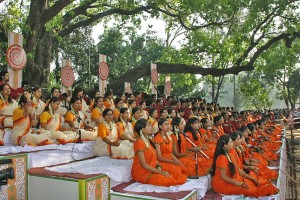 Ramna bottomul
Boishkhi mela
Ask and answer the questionin pairswhat kind of food do you eat inthe morning of pahela boishakh ?
Ask and answer these questions in group
1.DO YOU go out in the morning of pahela boishakh ?If you do, where do You go? If not ,what do you do?
2. Do you wear any  special  clothes on this 
     occasion? And  why ?
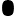 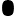 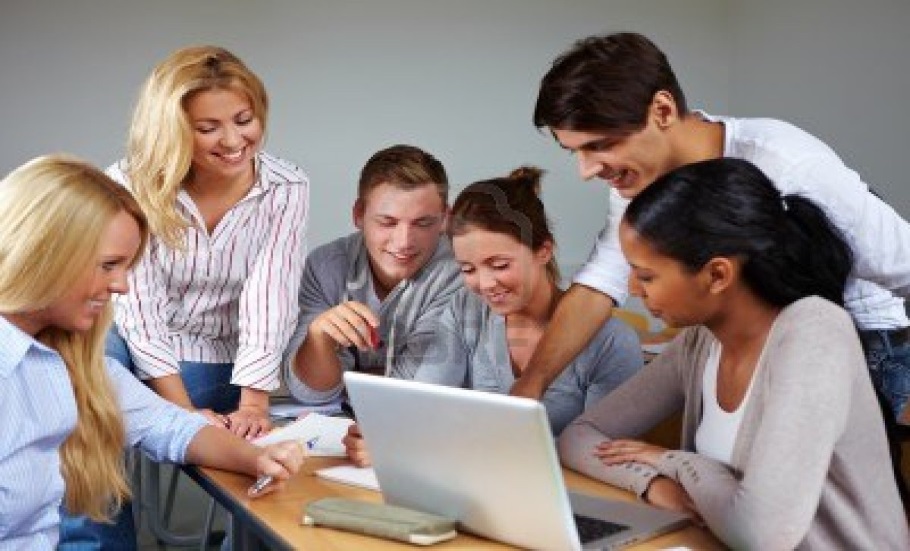 EvaluationComplete the passage with suitable words,The word pahela means the first and Boishakh is the --- Month of bangla calendar. The dayis observed not____ in bangladesh but__ some other parts of the world.
e
HOME  WORK
Write a paragraph about your own cultural festival that  you celebrate .you can use the following words .
Colorful , special, traditional, traders, cultural, flowers, food, songs, festive,
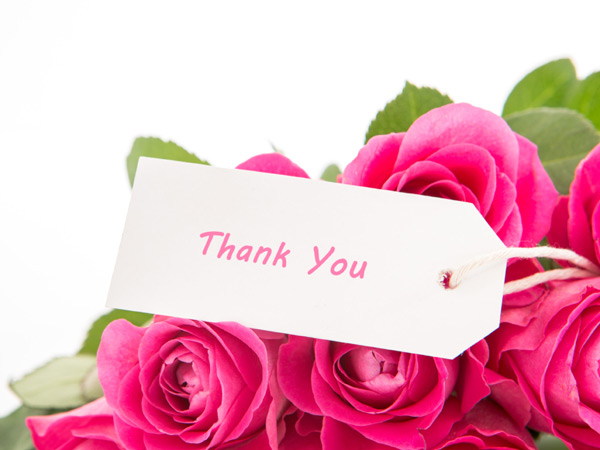